TAHILLAR
[Speaker Notes: Tarla Bitkileri Fikret BUDAK]
Tohumlarına göre iki gruba ayrılır.
1) Açık Tohumlular2) Kapalı Tohumlular1) AÇIK TOHUMLULAR
Açık tohumlulara kozalaklılar da denir. Çünkü meyveleri kozalak şeklindedir. 
Tohumları meyvenin içinde saklı olmayıp, kozalak pulları üzerinde bulunan odunsu bitkilerdir. 
Odunsu bitki olduğu için düzenli iletim demetleri ve kambiyum vardır. 
Çok yıllıktırlar. 
Her zaman yeşildirler ve çoğu iğne yapraklıdır. 
Açık tohumlulara şu bitkileri örnek verebiliriz; Köknar, ladin 2) KAPALI TOHUMLULAR
Bu bölümü oluşturan bitkiler en yaygın kara bitkileridir. 
Açık tohumlu bitkilerden farklı olarak, kapalı tohumluların tohum taslakları etli bir yumurtalığın içinde gelişir. 
Kapalı tohumluların üreme organları çiçekleridir. 
Kapalı tohumlular Tek Çenekli ve Çift Çenekli olmak üzere ikiye ayrılır: Aşağıdaki tabloda özellikleri görülmektedir.
[Speaker Notes: Tarla Bitkileri Fikret BUDAK]
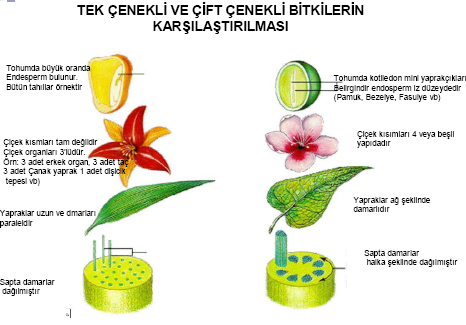 TAHILLAR
Sıcak İklim Tahılları
     * Çeltik
     * Mısır
     * Darılar (Koca darı, Cin darı, Kum darı)  
     * Kuşyemi
Serin iklim Tahılları
     * Buğday
     * Arpa
     * Çavdar
     * Yulaf
     * Triticale (buğday x çavdar melezi)
Tahılların botanik sınıflandırılması
Alem                       Plantae                               Bitkiler alemi
   Alt alem                 Embryophyta                      Embriyolu bitkiler 
   Bölüm                    Spermatophyta                  Tohumlu bitkiler
   Alt bölüm               Angiospermae                    Kapalı tohumlular
   Sınıf                       Monocotyledone                 Bir çenekliler
   Takım                    Graminales                          Buğdaylar
   Familya                 Gramineae                           Buğdaygiller

   Alt familya            Festucoideae                      Yumak otları
   Cinsler                  Triticum                               Buğday
                                 Hordeum                             Arpa
                                 Secale                                  Çavdar
                                 Avena                                   Yulaf
                                 Oryza                                    Çeltik
                                 Phalaris                                Kuş yemi

   Alt familya           Panicoideae                         Darılar
   Cinsler                 Zea                                        Mısır
                                Sorghum                               Koca darı
                                Seteria                                  Cindarı
                                Panicum                                Kumdarı
TANE
Kabuk 
Meyve kabuğu 
Tohum kabuğu
Hialin
Endosperm
Embriyo
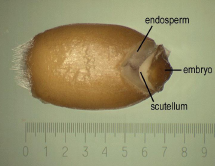 [Speaker Notes: Tarla Bitkileri Fikret BUDAK]
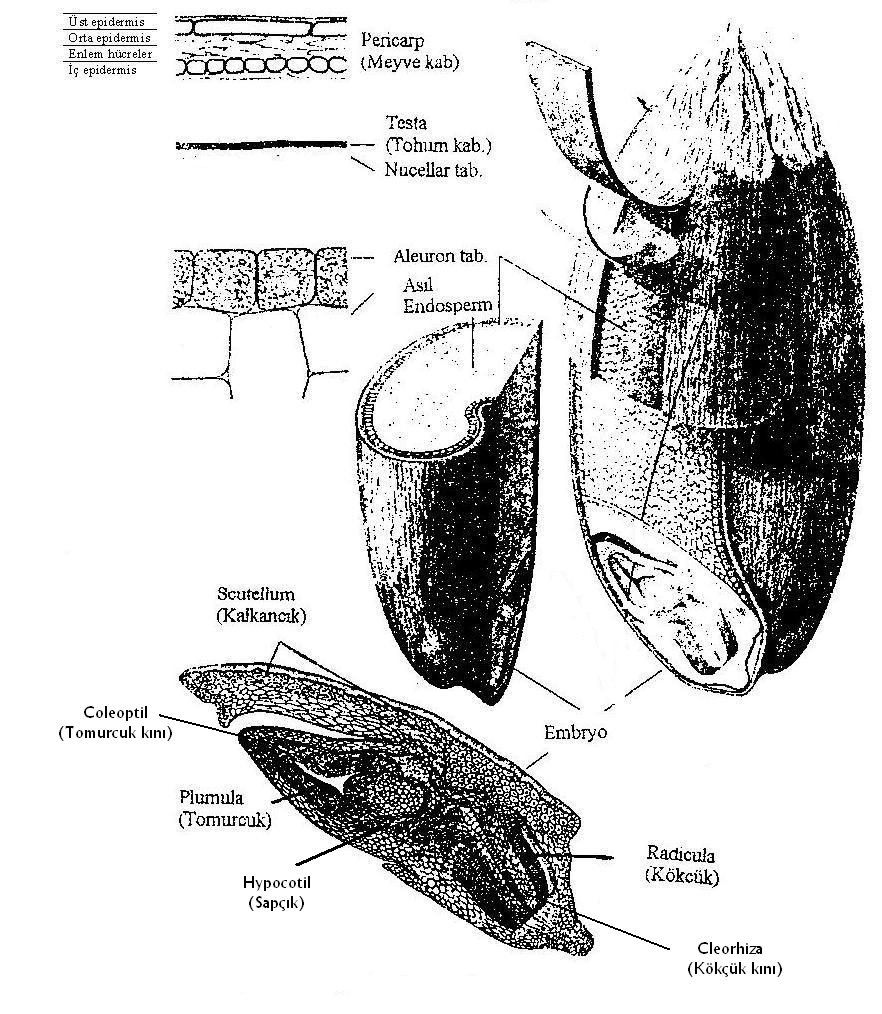 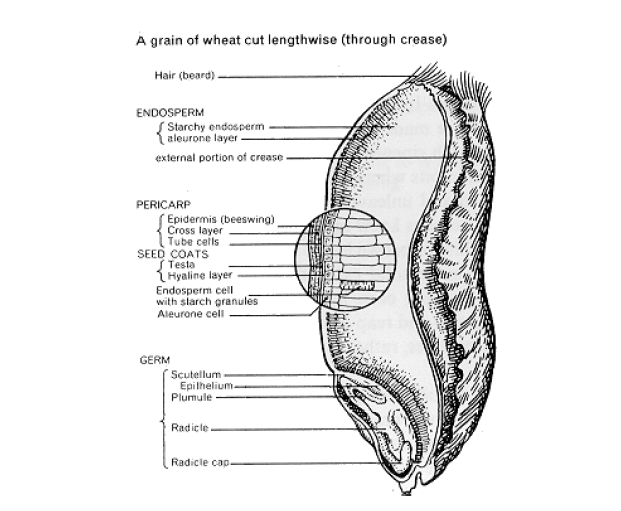 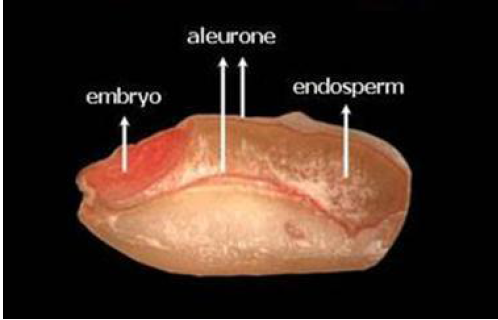 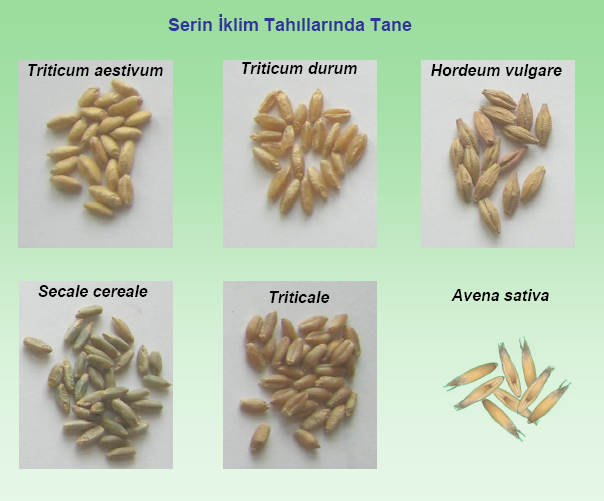 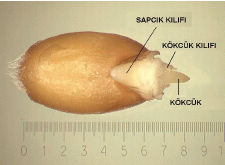 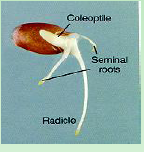 Bir yapraklı dönem
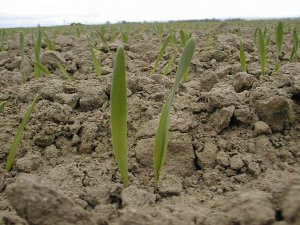 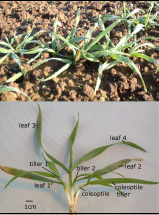 Tahıllarda genel kardeşlenme şeması
Tahıllarda genel kardeşlenme şeması
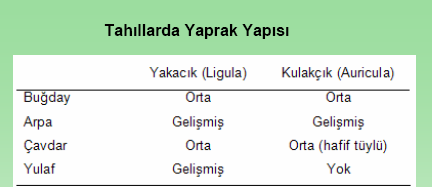 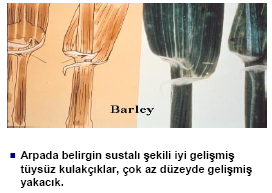 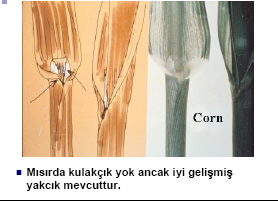 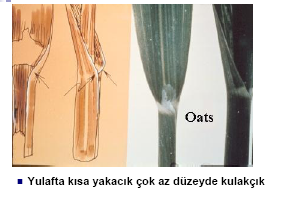 Sap
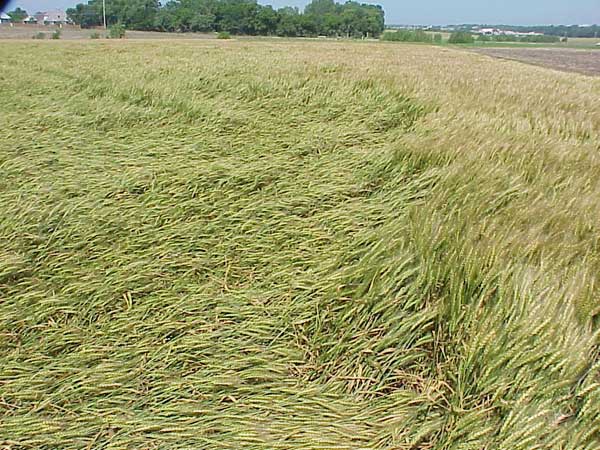 Bayrak Yaprak, Karınlanma, Başaklanma
Buğday çiçeği
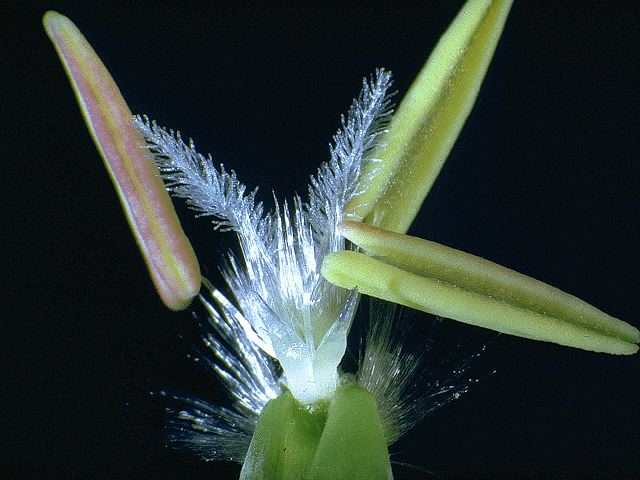 Döllenme
Döllenme
Olum Dönemleri
Süt olum: Protein birikir
Sarı olum: Nisaşta birikir
Fizyolojik olum: Biriken besinler olgunlaşır
Tam olum: Hasat olgunluğu dönemi
Erken süt olum dönemindeki buğday ve arpa taneleri
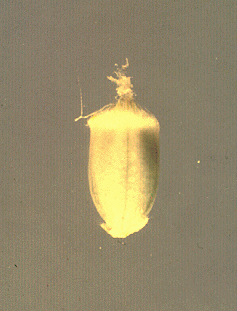 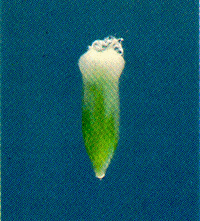 Süt olum dönemindeki buğday ve arpa taneleri
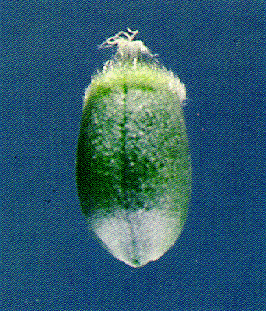 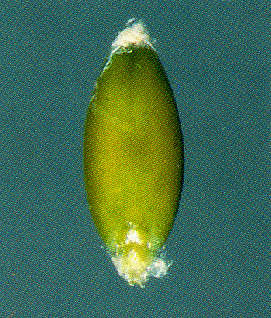 Sarı olum dönemindeki buğday ve arpa taneleri
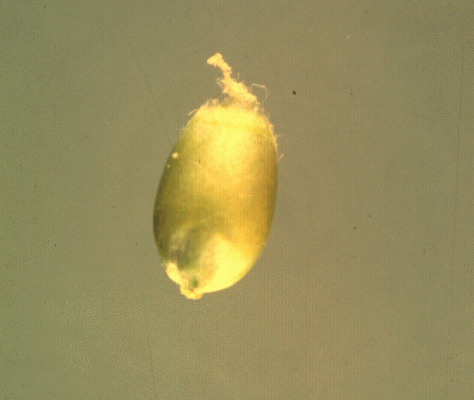 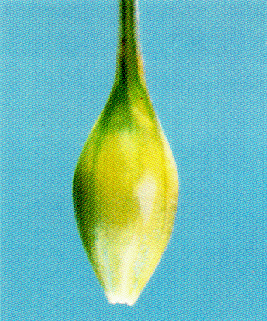 Fizyolojik olum dönemindeki buğday ve arpa taneleri
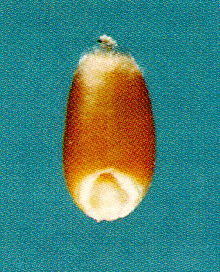 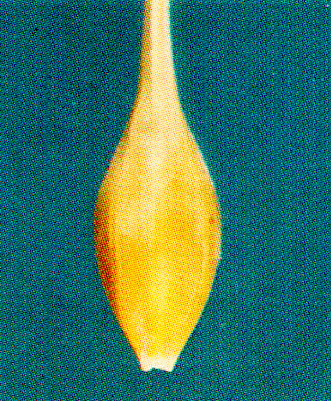 Tam olum (hasat) dönemindeki buğday ve arpa taneleri
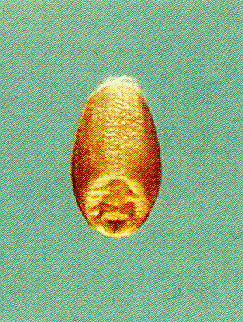 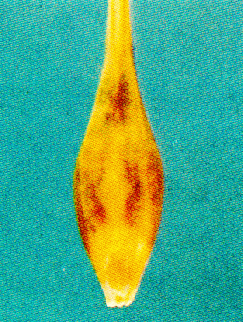 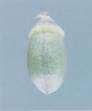 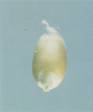 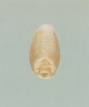 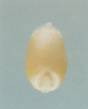 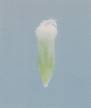 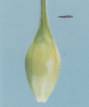 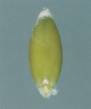 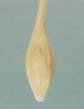 Ekmeklik buğday başak ve taneleri
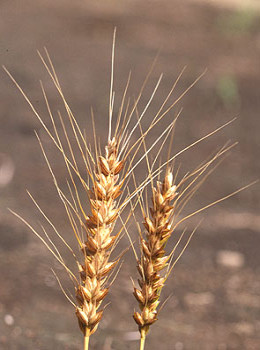 Makarnalık buğday başak ve taneleri
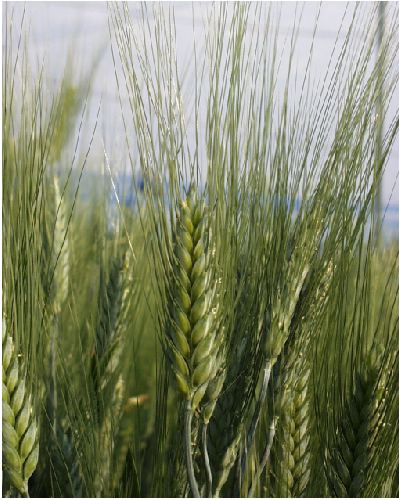 2-sıralı arpa
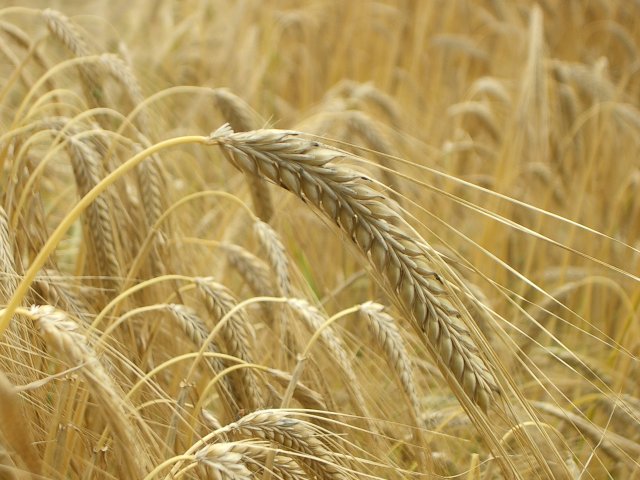 Arpa başakları, kavuzlu ve çıplak arpa taneleri
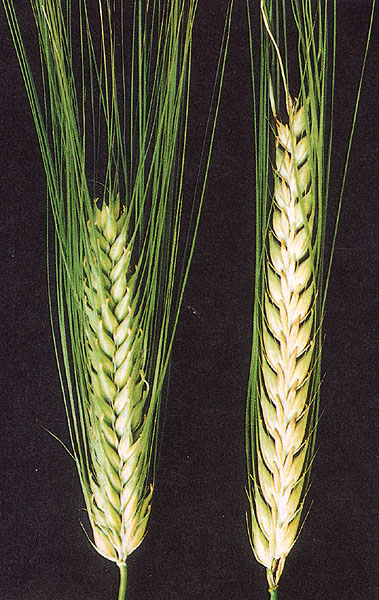 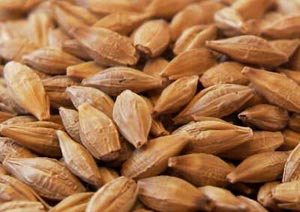 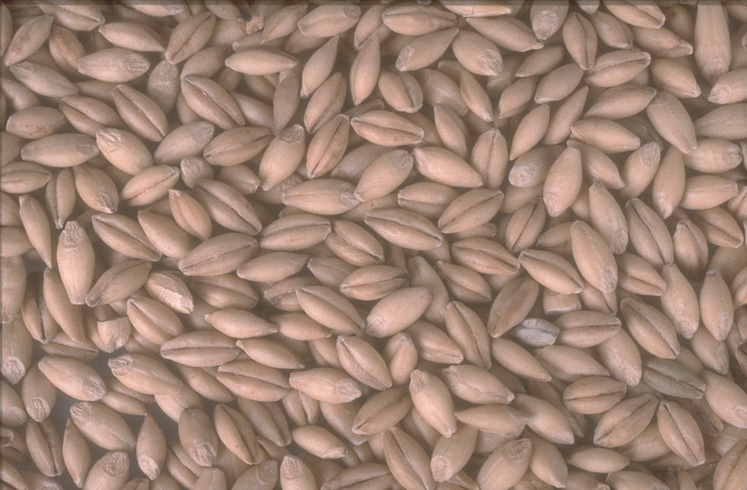 6-sıralı arpa
Çavdar başağı ve taneleri
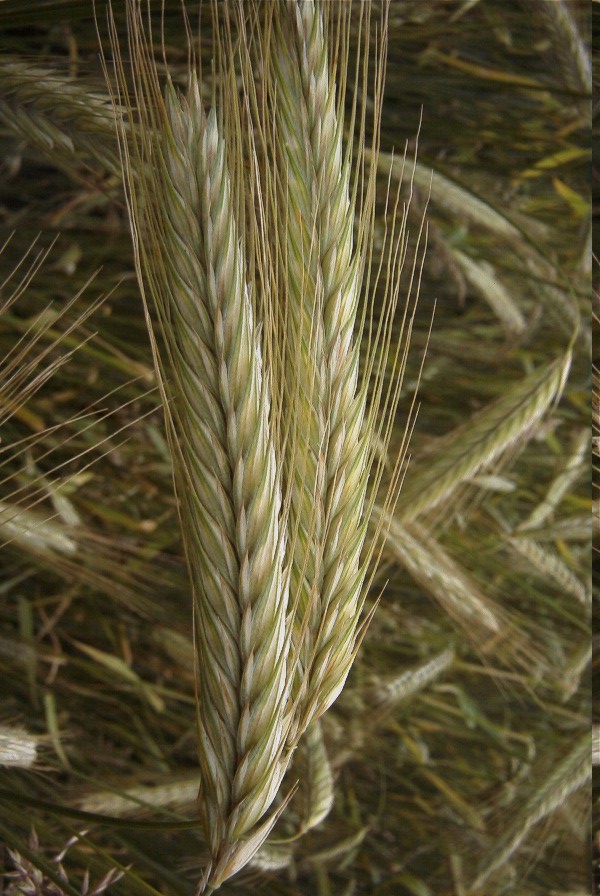 Çavdar başağı ve tanesi
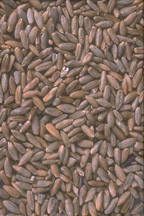 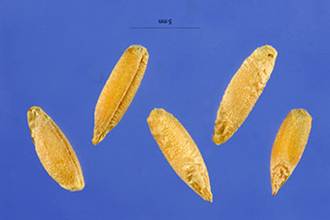 Secale cereale (Kültür çavdarı)
Yulaf salkımı, taneleri
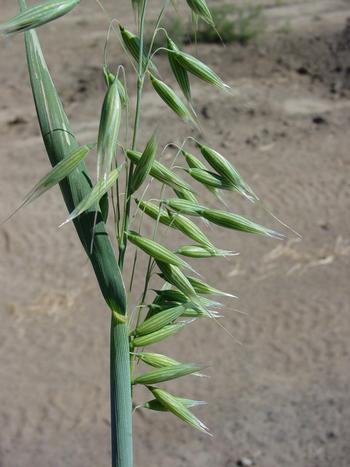 Avena sativa (Beyaz yulaf)
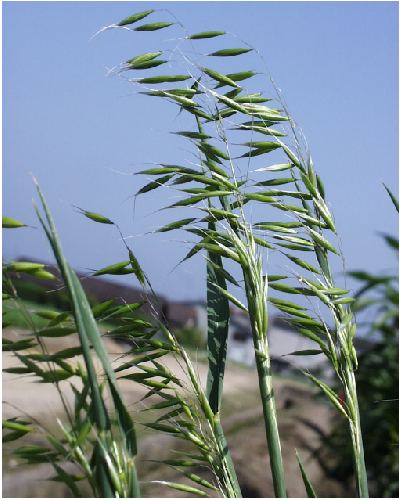 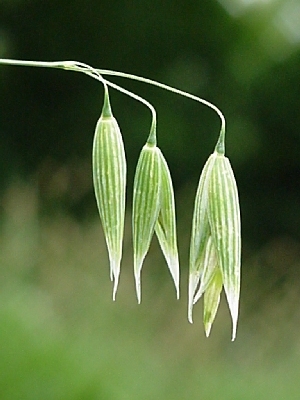 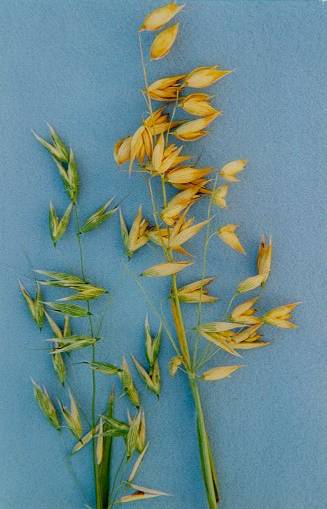 [Speaker Notes: Tarla Bitkileri Fikret BUDAK]